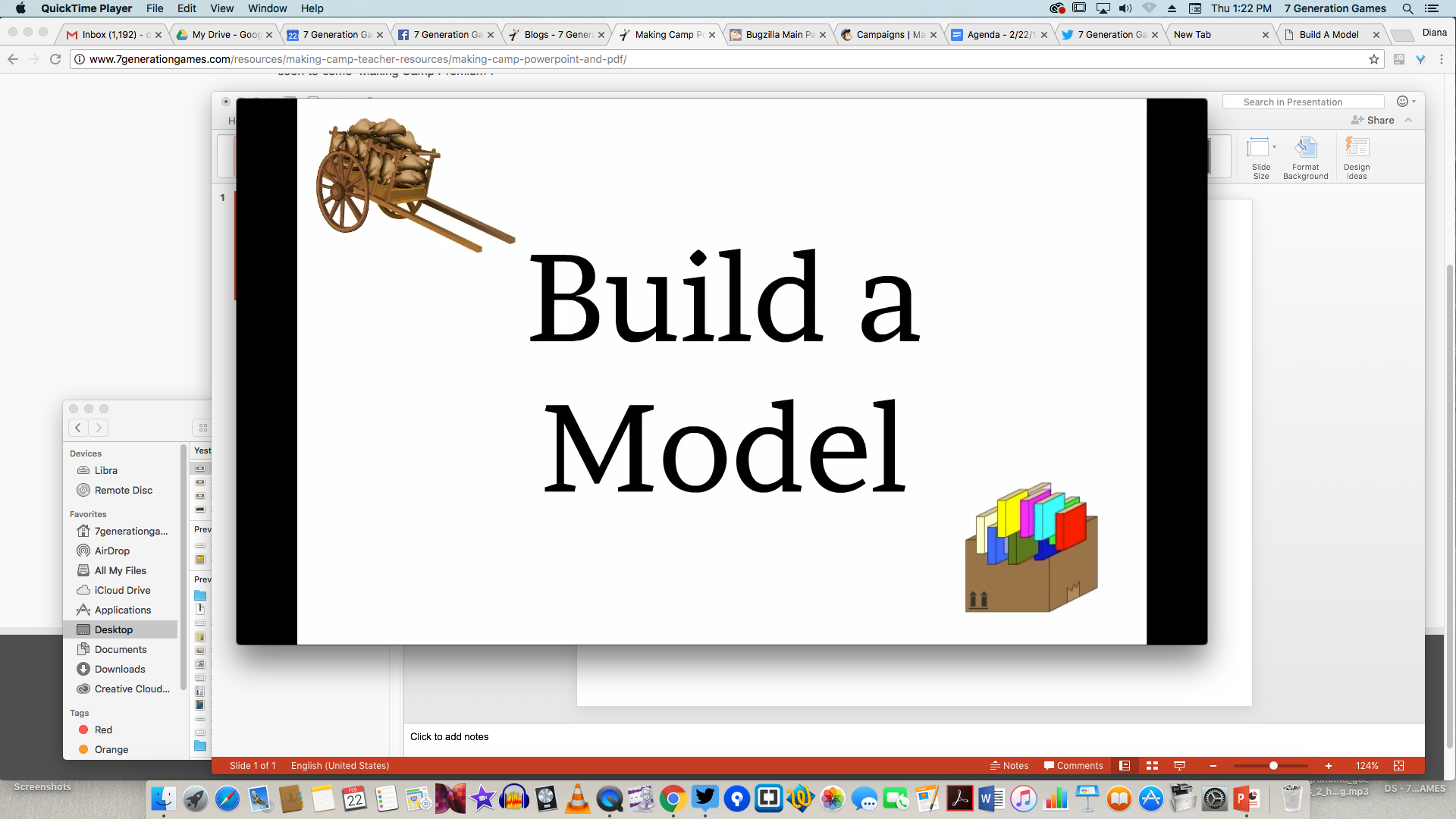 Construye un Modelo
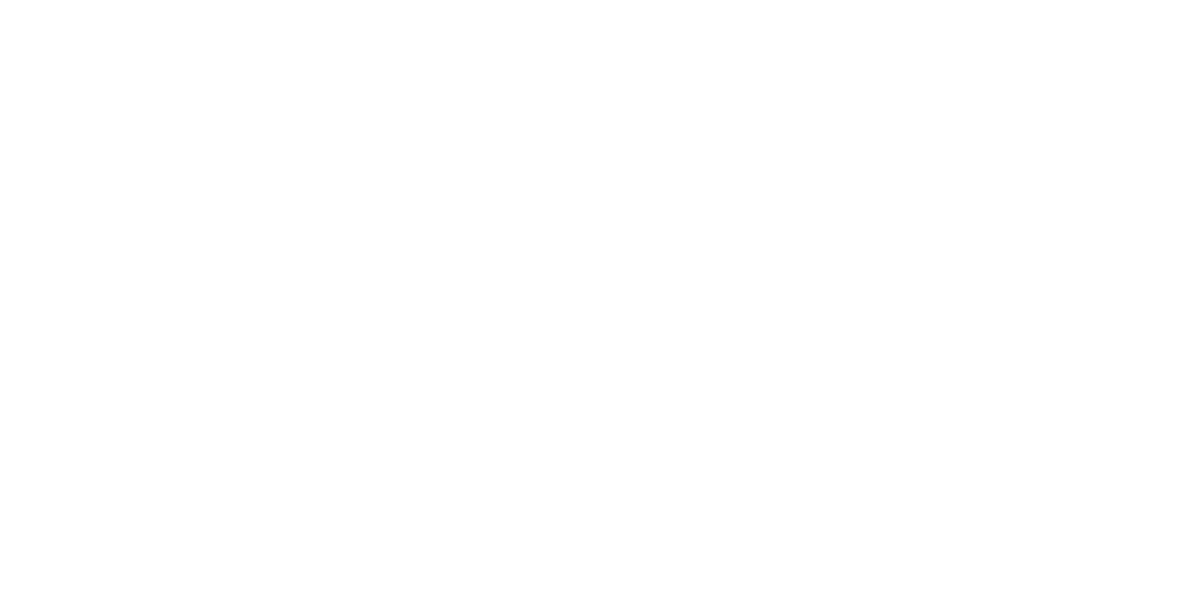 Estrategia de resolución de problemas
Construye un Modelo

Una forma de resolver un problema es construyendo un modelo.
Construye un modelo
Toma tu problema matemático y construye un modelo con la información dada.
ejemplo
Te estás mudando con tu tribu a través de las planicies y necesitas empacar alfombras de búfalo para intercambiar. Cada carreta tiene capacidad para 12 alfombras y tienes 5 carretas para llenar. 
¿Cuántas alfombras de búfalo puedes empacar?
¡Construye un modelo!
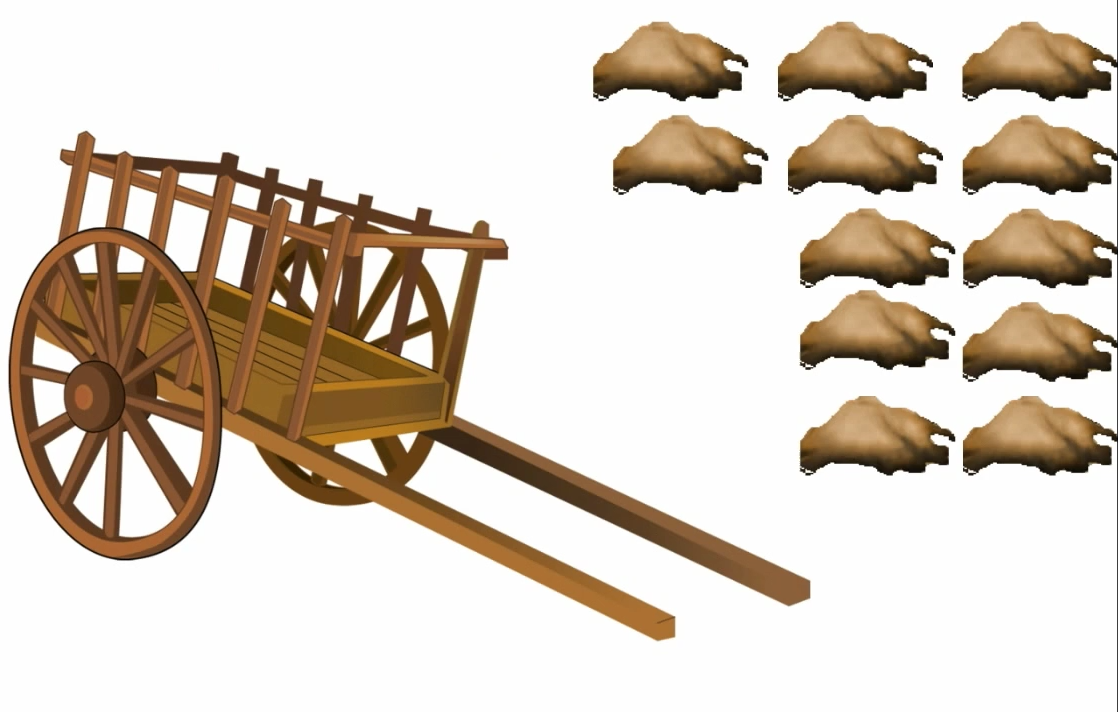 Yo, la carreta, puedo 
almacenar 12 alfombras
Tenemos 5 carretas
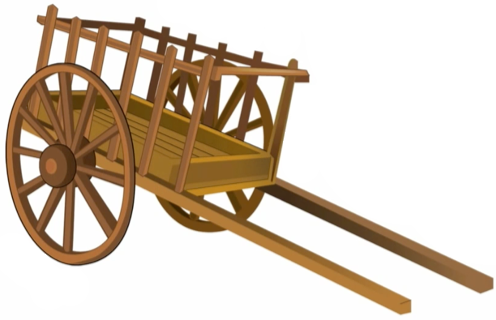 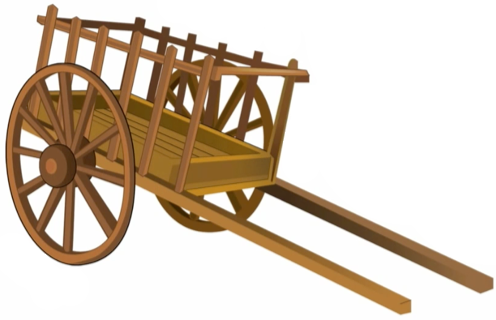 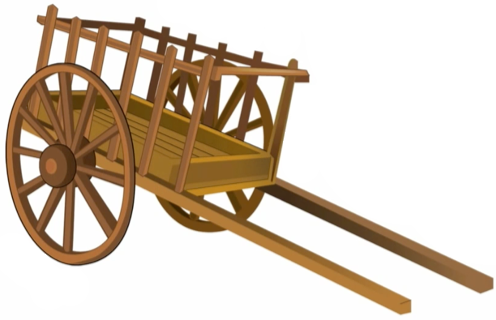 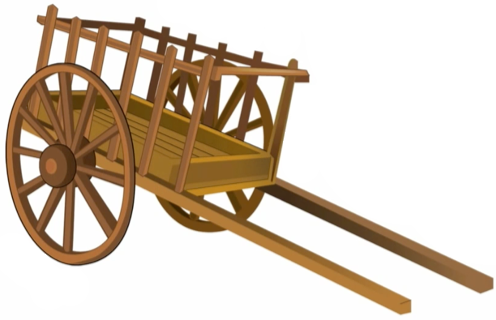 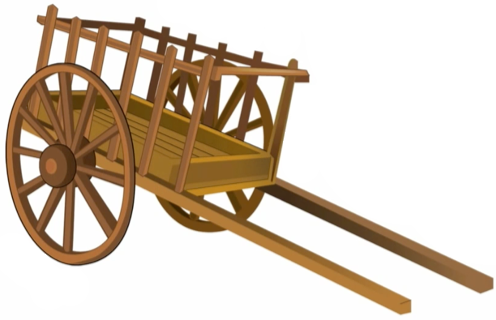 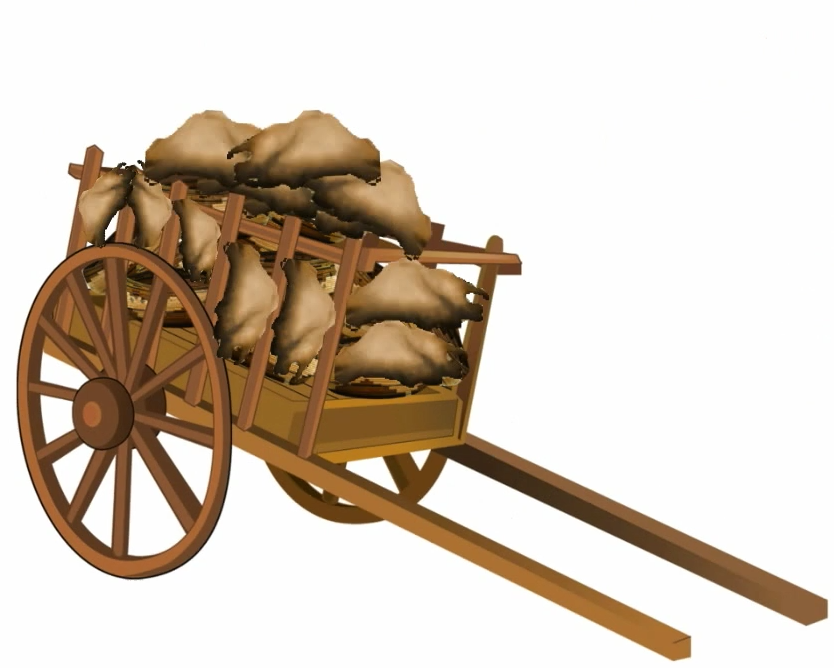 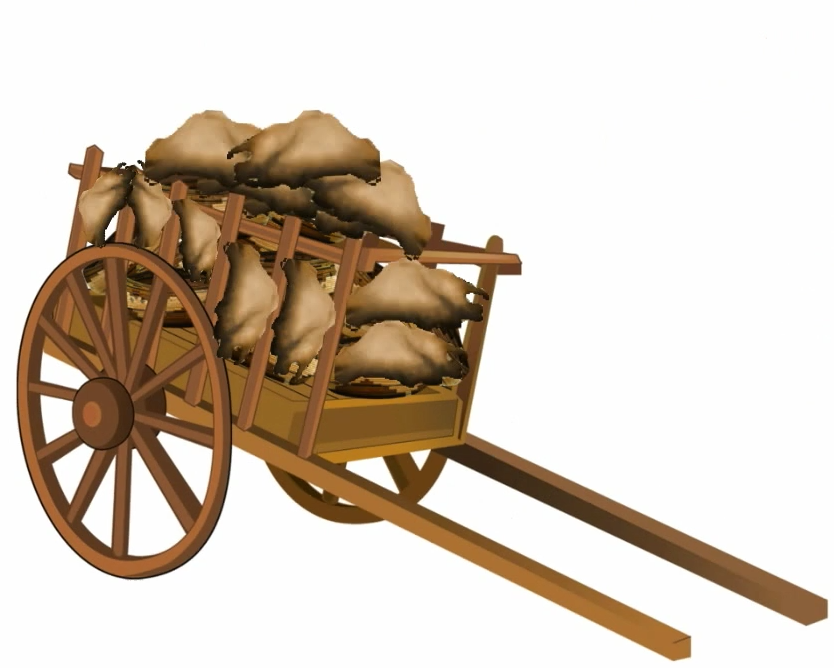 Cada carreta tiene 12 alfombras
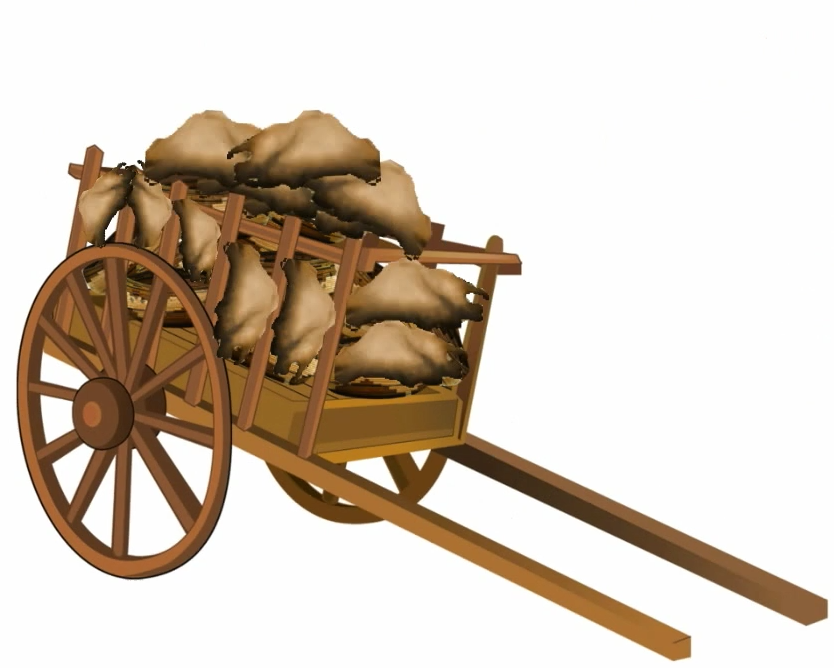 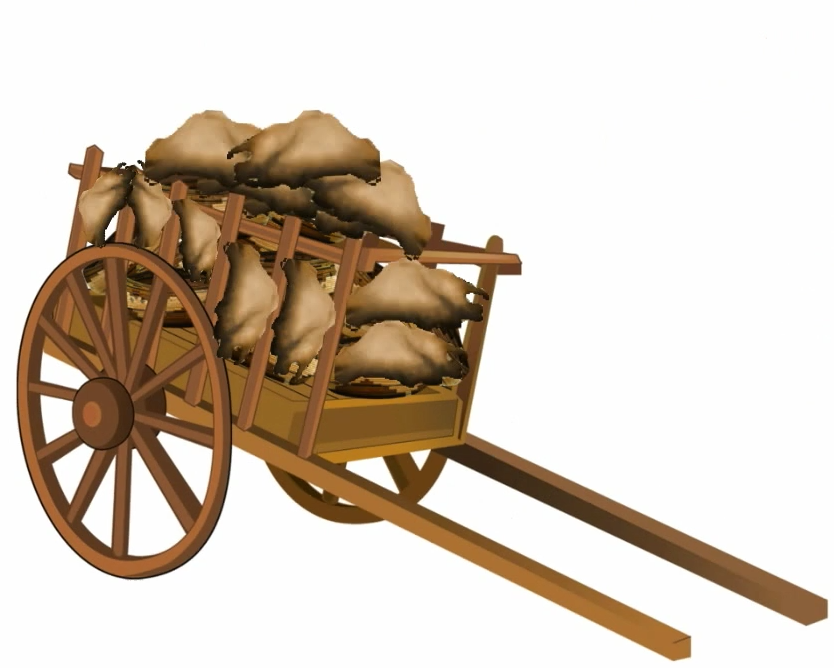 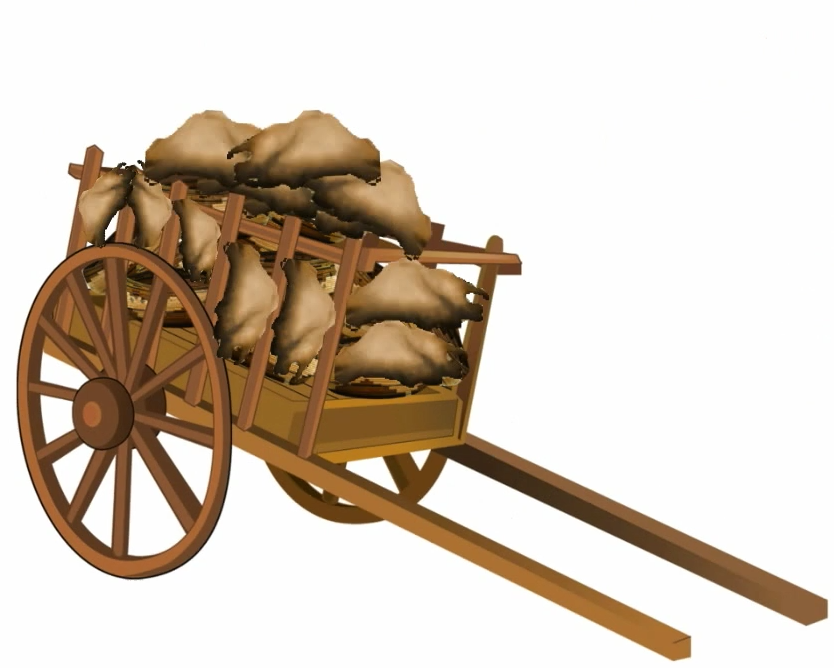 ¿Cuántas alfombras tenemos?
12 + 12 + 12 + 12 + 12 = ?
5 x 12 = ?
60
Esto no tiene que ser solo con alfombras. 
¡Puedes usar esta estrategia para cualquier cosa!
Otro ejemplo
Tu profesora le pide a la clase que guarden sus libros porque se cambiarán de sala.
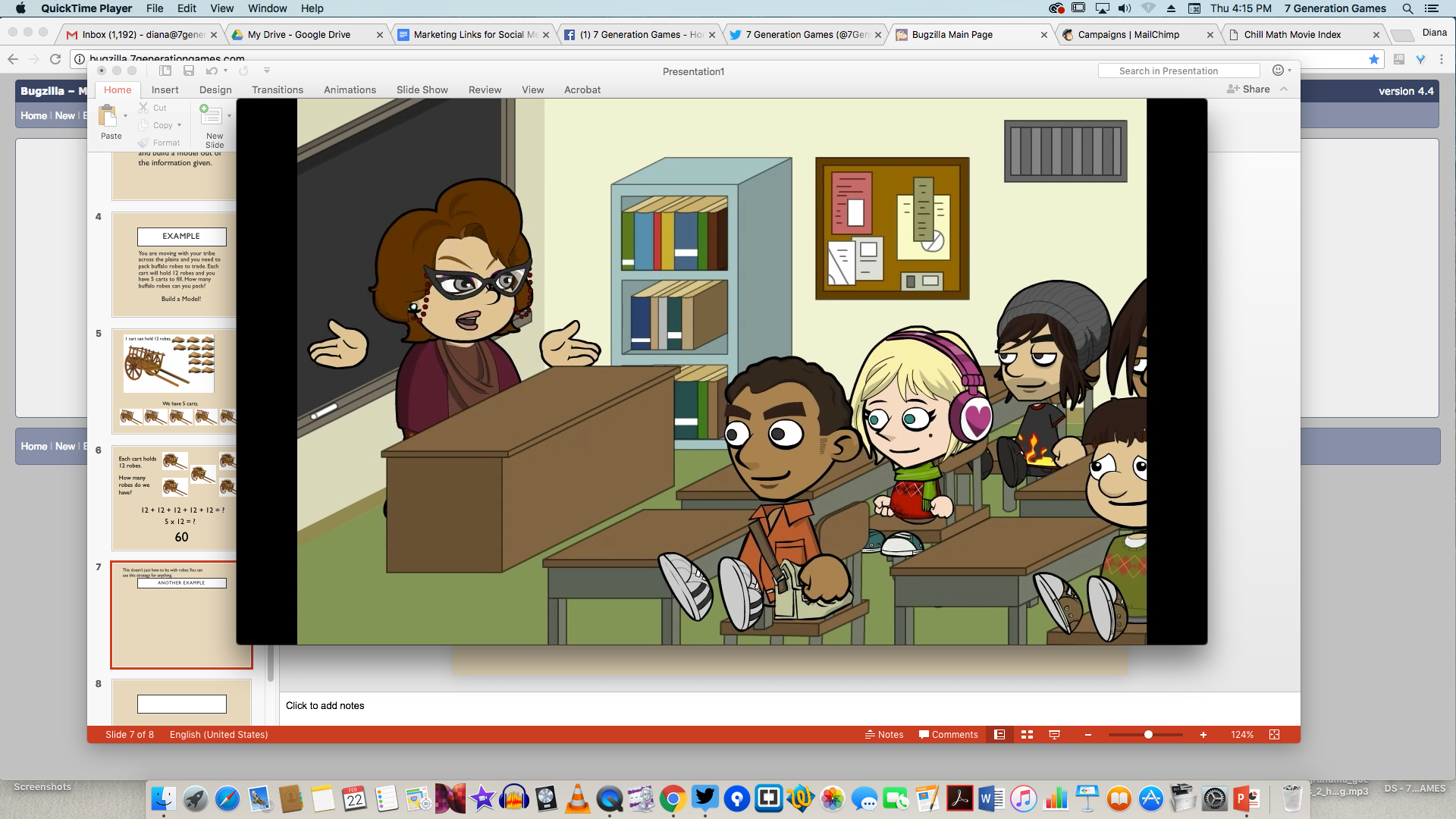 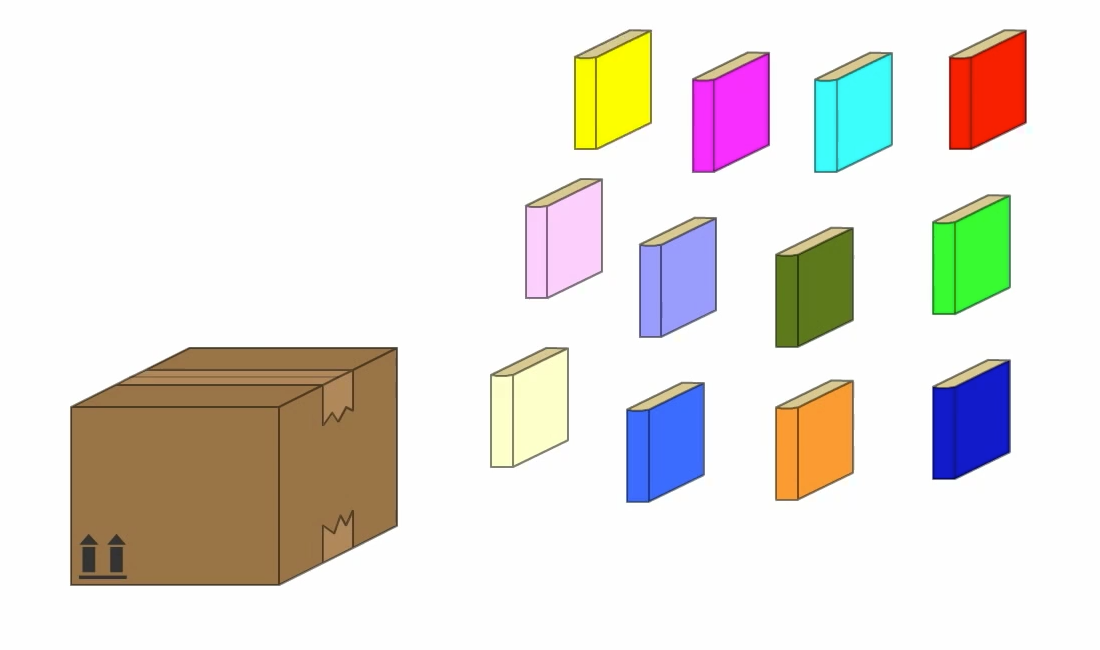 En una caja caben 12 libros.
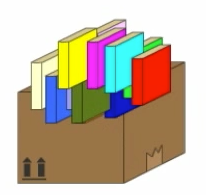 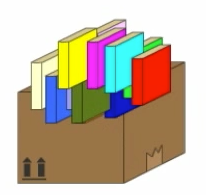 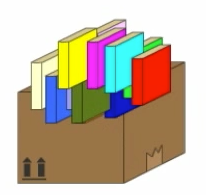 3
2
1
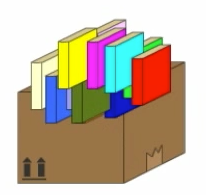 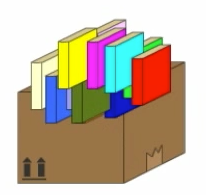 5
4
Tienes que empacar 5 cajas
12 + 12 + 12 + 12 + 12 = ?
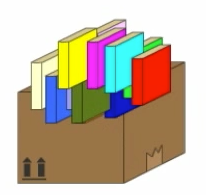 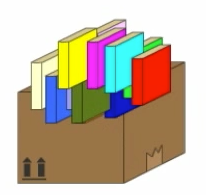 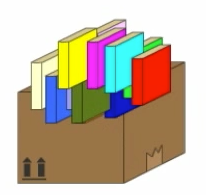 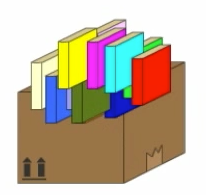 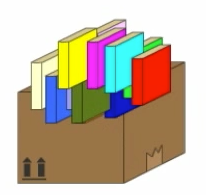 12 + 12 + 12 + 12 + 12 =
OR
12 x 5 =
60
Visitanos                                                     en 

www.strongmindstudios.com
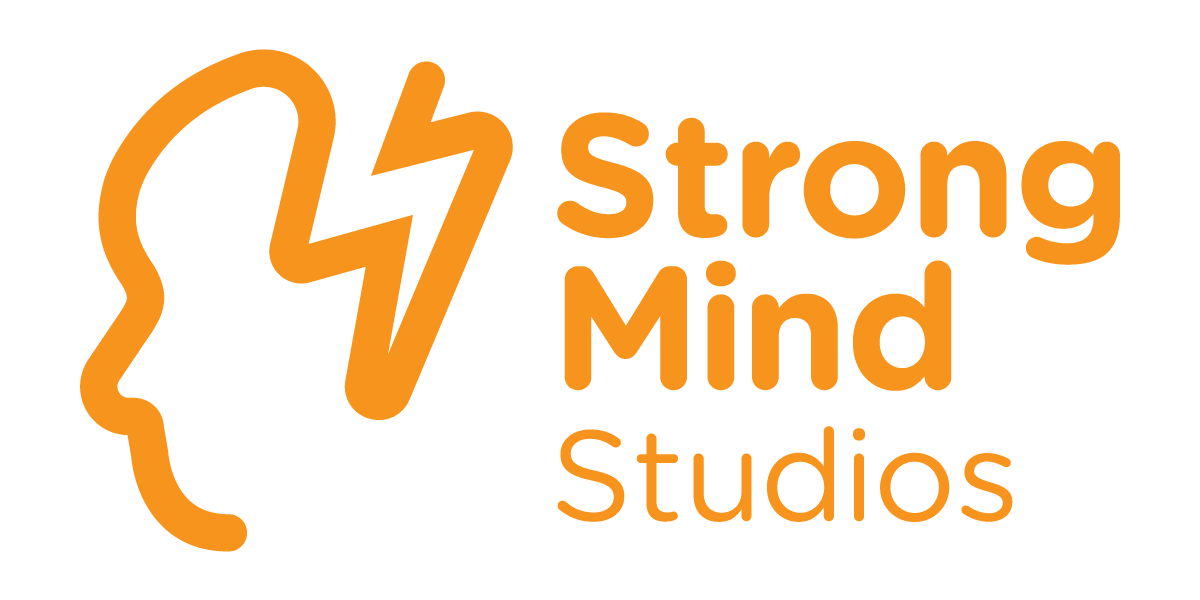